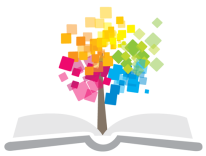 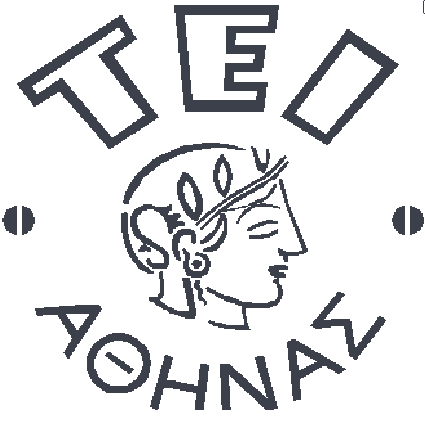 Ανοικτά Ακαδημαϊκά Μαθήματα στο ΤΕΙ Αθήνας
Υπηρεσίες Πληροφόρησης
Ενότητα 13: Ηλεκτρονικό βιβλίο

Δρ. Ευγενία Βασιλακάκη
Τμήμα Βιβλιοθηκονομίας και Συστημάτων Πληροφόρησης
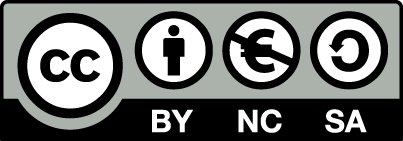 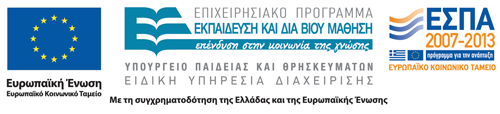 Περιεχόμενα
Ηλεκτρονικό Βιβλίο (e-book)
1
Ηλεκτρονικά Βιβλία
Ορισμοί
JISC is “an online version of printed books, accessed via the internet” (Gold Leaf, 2003, p. 9)
Armstrong et al. (2002, p. 217) ”any piece of electronic text regardless of size or composition (a digital object), but excluding journal publications, made available electronically (or optically) for any device (handheld or desk-bound) that includes a screen”
Ηλεκτρονικά Βιβλία
Ορισμοί
“The result of integrating classical book structure, or rather the familiar concept of a book, with features that can be provided within an electronic environment is referred to as an electronic book (or e-book), which is intended as an interactive document that can be composed and read on a computer (Landoni, 2003, p. 168).
digital documents, licensed or not, where searchable text is prevalent, and which can been seen in analogy to a print book (monograph). The use of e-books is in many cases dependent on a dedicated device and/or a special reader or viewing software (NISO, 2005).
Ηλεκτρονικά Βιβλία
Ψηφιακή υπόσταση
Αναλογία με το βιβλίο
Αναφορά στο περιεχόμενο
Τεχνολογίες
Χαρακτηριστικά χρήσης
Ηλεκτρονικά Βιβλία
Ιστορικά στοιχεία
Πρώτες προσπάθειες το 1970
Project Gutenberg
Oxford text archive
1980-1990 από τους εκδότες 
Παρά τις εξελίξεις, η αποδοχή των ηλεκτρονικών βιβλίων παραμένει ακόμα μικρή
Ηλεκτρονικά Βιβλία
Βασικά Οφέλη (Vassiliou & Rowley, 2008):
Πλοήγησης (browsing), 
Αναζήτηση με λέξεις κλειδιά (keyword searching within a book and across a collection of books)
Παραμετροποιημένες διεπαφές αναζήτησης (customizable search interfaces), 
Εξαγωγής (extracting), 
Σύγκρισης (comparing), and
Αξιολόγησης της σχετικότητας και της ποιότητας της πληροφορίας (assessing relevance and quality of information presented)
Ηλεκτρονικά Βιβλία
Βασικά Χαρακτηριστικά (Vassiliou & Rowley, 2008):
Υπερσυνδέσεις (hyperlinks), 
σελιδοδείκτες (bookmarks), 
Σημειώσεις (annotations), 
Επισημάνσεις (highlighting), 
Υπογραμμίσεις (underlining),
Συνδέσεις μεταξύ του κειμένου (linking to other parts of the book or outside resources such as dictionaries and thesaurus),
Συνδέσεις με άλλο υλικό (linking of complex multimedia objects including movie files and simulations)
Ηλεκτρονικά Βιβλία
Μειονεκτήματα (Vassiliou & Rowley, 2008):
Έλλειψη προτυποποίησης των διεπαφών (lack of standardization of interfaces which can confuse users),
Περιορισμένος αριθμός ηλεκτρονικών βιβλίων σε όλες τις επιστήμες  και γλώσσες (limited number of e-books in all disciplines which are mostly in English); 
Το λογισμικό των ηλεκτρονικών βιβλίων το οποίο δεν είναι φιλικό προς τον χρήστη (e-book software which does not always seem to be designed in a user-friendly manner)
Διαχείριση πνευματικών δικαιωμάτων (rights management features may prevent users from printing, e-mailing, or sharing e-book contents)
Ηλεκτρονικά Βιβλία
Οφέλη για Βιβλιοθήκες (Vassiliou & Rowley, 2008):
Απαλλαγή από την ανάγκη φυσικής διαχείρισης των τεκμηρίων (eliminate manual and physical processing such as packing, unpacking, shelving and physical circulation of books)
Περιορισμός του κόστους φυσικής διαχείρισης (save cost in the whole acquisition process because of the instant delivery of an ordered e-book title). 
Δεν υπάρχει κίνδυνος απώλειας, κλοπής, ζημιάς ή μη σωστής τοποθέτησης του ηλεκτρονικού βιβλίου στο ράφι (no risk of the book being lost, stolen or damaged nor are there any physical space requirements). 
Άμεση πρόσβαση σε τίτλους με αυξημένη ζήτηση (concurrent access to heavily used titles).
Ηλεκτρονικά Βιβλία
Οφέλη για Βιβλιοθήκες (Vassiliou & Rowley, 2008):
Να συγκεντρώνουν περισσότερα βιβλία περισσότερων επιστημών (E-books enable libraries to stock a broader range of material in individual subjects)
Πρόσβαση σε βιβλία που έχουν εξαντληθεί (access essential material that is out of print) 
Δυνατότητες δυναμικής διαχείρισης της συλλογής με χρήση στατιστικών και MARC εγγραφών (Most suppliers provide free MARC records and COUNTER-compliant usage statistics which gives the possibility for dynamic collection management) 
Η διασύνδεση των ηλεκτρονικών βιβλίων με τα ηλεκτρονικά μαθήματα και αντίστοιχες πλατφόρμες (the potential for the integration of e-books into VLE’s and MLE’S)
Ηλεκτρονικά Βιβλία
Προκλήσεις για τις Βιβλιοθήκες (Armstrong and Lonsdale, 2003):
Λογισμικό και υποδομή (hardware and software issues); 
Εκτύπωση και φωτοτύπηση (printing and copying matters);
Φυσική υπόσταση και χρήση (physical use);
Πρόβλημα διεπαφής (non-intuitive interface problems);
Διαχείριση συλλογής όπως κόστος και επεξεργασία (management issues including cost and collection management);
Περιορισμένοι τίτλοι (limited array of current titles)
Θέματα αποθήκευσης (archiving issues);
Ηλεκτρονικά Βιβλία
Προκλήσεις για τις Βιβλιοθήκες (Armstrong and Lonsdale, 2003):
Θέματα πιστοποίησης γνησιότητας (authentication matters (Athens)); 
Έλλειψη πληροφοριακών δεξιοτήτων των χρηστών (lack of information skills on the part of students); 
Φόβος της τεχνολογίας από τη πλευρά των βιβλιοθηκονόμων και των εκδοτών (Technophobia on the part of library staff and e-book publishers)
Προτεινόμενη βιβλιογραφία
Armstrong, C.J. and Lonsdale, R. (2003), The E-book Mapping Exercise: Draft Report on Phase 1, JISC E-books Working Group, London, available at: www.jisc.ac.uk//uploaded_documents/eBook_mapping_exercise_FinalReport_0403.pdf 
NISO (2005), Information Services & Use: Metrics & Statistics for Libraries and Information Providers: Data Dictionary, National Information Standards Organization, available at: www.niso.org/emetrics/current/subcategory/4.10.5.html (accessed 12 April 2008).
(The) Oxford Text Archive (2006), available at: http://ota.ahds.ac.uk/
Project Gutenberg (2006), “Gutenberg: the history and philosophy of Project Gutenberg by Michael Hart”, available at: www.gutenberg.org/wiki/Gutenberg:The_History_and_ Philosophy_of_Project_Gutenberg_by_Michael_Hart
Vasileiou, M., Hartley, R., & Rowley, J. (2009). An overview of the e-book marketplace. Online Information Review, 33(1), 173-192.
Vassiliou, M., & Rowley, J. (2008). Progressing the definition of “e-book”. Library Hi Tech, 26(3), 355-368.
13
Τέλος Ενότητας
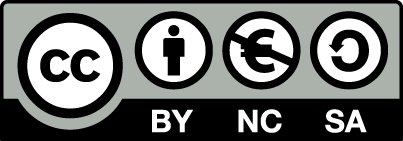 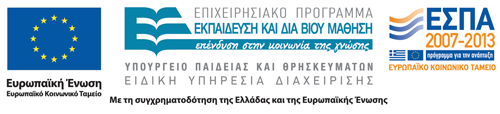 Σημειώματα
Σημείωμα Αναφοράς
Copyright Τεχνολογικό Εκπαιδευτικό Ίδρυμα Αθήνας, Ευγενία Βασιλακάκη 2015. Ευγενία Βασιλακάκη. «Υπηρεσίες Πληροφόρησης. Ενότητα 13: Ηλεκτρονικό βιβλίο». Έκδοση: 1.0. Αθήνα 2014. Διαθέσιμο από τη δικτυακή διεύθυνση: ocp.teiath.gr.
Σημείωμα Αδειοδότησης
Το παρόν υλικό διατίθεται με τους όρους της άδειας χρήσης Creative Commons Αναφορά, Μη Εμπορική Χρήση Παρόμοια Διανομή 4.0 [1] ή μεταγενέστερη, Διεθνής Έκδοση.   Εξαιρούνται τα αυτοτελή έργα τρίτων π.χ. φωτογραφίες, διαγράμματα κ.λ.π., τα οποία εμπεριέχονται σε αυτό. Οι όροι χρήσης των έργων τρίτων επεξηγούνται στη διαφάνεια  «Επεξήγηση όρων χρήσης έργων τρίτων». 
Τα έργα για τα οποία έχει ζητηθεί και δοθεί άδεια  αναφέρονται στο «Σημείωμα  Χρήσης Έργων Τρίτων».
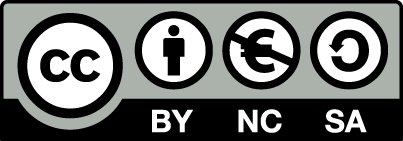 [1] http://creativecommons.org/licenses/by-nc-sa/4.0/ 
Ως Μη Εμπορική ορίζεται η χρήση:
που δεν περιλαμβάνει άμεσο ή έμμεσο οικονομικό όφελος από την χρήση του έργου, για το διανομέα του έργου και αδειοδόχο
που δεν περιλαμβάνει οικονομική συναλλαγή ως προϋπόθεση για τη χρήση ή πρόσβαση στο έργο
που δεν προσπορίζει στο διανομέα του έργου και αδειοδόχο έμμεσο οικονομικό όφελος (π.χ. διαφημίσεις) από την προβολή του έργου σε διαδικτυακό τόπο
Ο δικαιούχος μπορεί να παρέχει στον αδειοδόχο ξεχωριστή άδεια να χρησιμοποιεί το έργο για εμπορική χρήση, εφόσον αυτό του ζητηθεί.
Επεξήγηση όρων χρήσης έργων τρίτων
Δεν επιτρέπεται η επαναχρησιμοποίηση του έργου, παρά μόνο εάν ζητηθεί εκ νέου άδεια από το δημιουργό.
©
διαθέσιμο με άδεια CC-BY
Επιτρέπεται η επαναχρησιμοποίηση του έργου και η δημιουργία παραγώγων αυτού με απλή αναφορά του δημιουργού.
διαθέσιμο με άδεια CC-BY-SA
Επιτρέπεται η επαναχρησιμοποίηση του έργου με αναφορά του δημιουργού, και διάθεση του έργου ή του παράγωγου αυτού με την ίδια άδεια.
διαθέσιμο με άδεια CC-BY-ND
Επιτρέπεται η επαναχρησιμοποίηση του έργου με αναφορά του δημιουργού. 
Δεν επιτρέπεται η δημιουργία παραγώγων του έργου.
διαθέσιμο με άδεια CC-BY-NC
Επιτρέπεται η επαναχρησιμοποίηση του έργου με αναφορά του δημιουργού. 
Δεν επιτρέπεται η εμπορική χρήση του έργου.
Επιτρέπεται η επαναχρησιμοποίηση του έργου με αναφορά του δημιουργού.
και διάθεση του έργου ή του παράγωγου αυτού με την ίδια άδεια
Δεν επιτρέπεται η εμπορική χρήση του έργου.
διαθέσιμο με άδεια CC-BY-NC-SA
διαθέσιμο με άδεια CC-BY-NC-ND
Επιτρέπεται η επαναχρησιμοποίηση του έργου με αναφορά του δημιουργού.
Δεν επιτρέπεται η εμπορική χρήση του έργου και η δημιουργία παραγώγων του.
διαθέσιμο με άδεια 
CC0 Public Domain
Επιτρέπεται η επαναχρησιμοποίηση του έργου, η δημιουργία παραγώγων αυτού και η εμπορική του χρήση, χωρίς αναφορά του δημιουργού.
Επιτρέπεται η επαναχρησιμοποίηση του έργου, η δημιουργία παραγώγων αυτού και η εμπορική του χρήση, χωρίς αναφορά του δημιουργού.
διαθέσιμο ως κοινό κτήμα
χωρίς σήμανση
Συνήθως δεν επιτρέπεται η επαναχρησιμοποίηση του έργου.
Διατήρηση Σημειωμάτων
Οποιαδήποτε αναπαραγωγή ή διασκευή του υλικού θα πρέπει να συμπεριλαμβάνει:
το Σημείωμα Αναφοράς
το Σημείωμα Αδειοδότησης
τη δήλωση Διατήρησης Σημειωμάτων
το Σημείωμα Χρήσης Έργων Τρίτων (εφόσον υπάρχει)
μαζί με τους συνοδευόμενους υπερσυνδέσμους.
Χρηματοδότηση
Το παρόν εκπαιδευτικό υλικό έχει αναπτυχθεί στo πλαίσιo του εκπαιδευτικού έργου του διδάσκοντα.
Το έργο «Ανοικτά Ακαδημαϊκά Μαθήματα στο ΤΕΙ Αθηνών» έχει χρηματοδοτήσει μόνο την αναδιαμόρφωση του εκπαιδευτικού υλικού. 
Το έργο υλοποιείται στο πλαίσιο του Επιχειρησιακού Προγράμματος «Εκπαίδευση και Δια Βίου Μάθηση» και συγχρηματοδοτείται από την Ευρωπαϊκή Ένωση (Ευρωπαϊκό Κοινωνικό Ταμείο) και από εθνικούς πόρους.
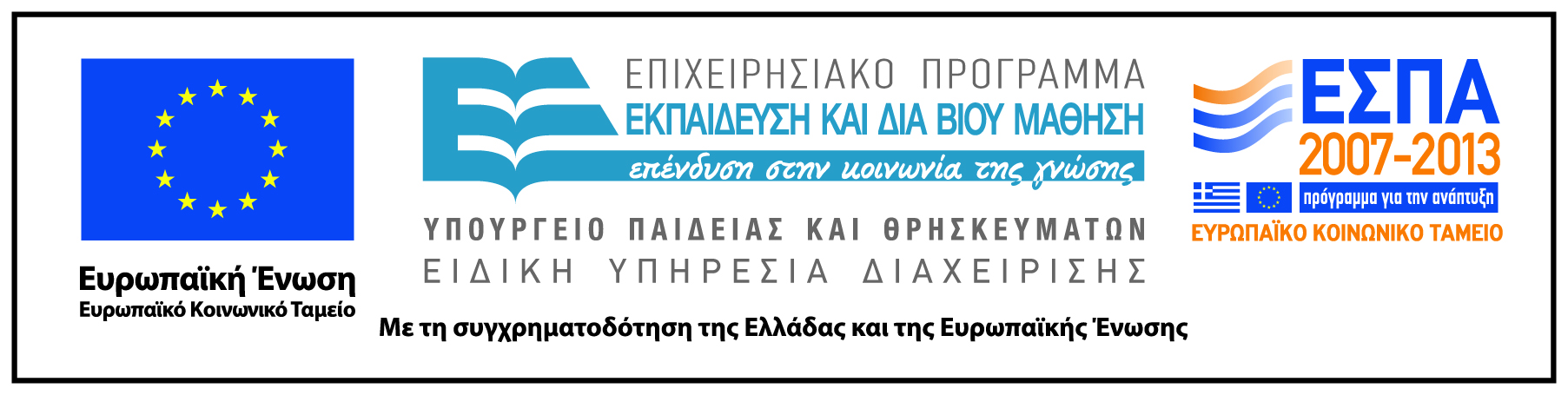